Small Business Brown Bag Series
2018
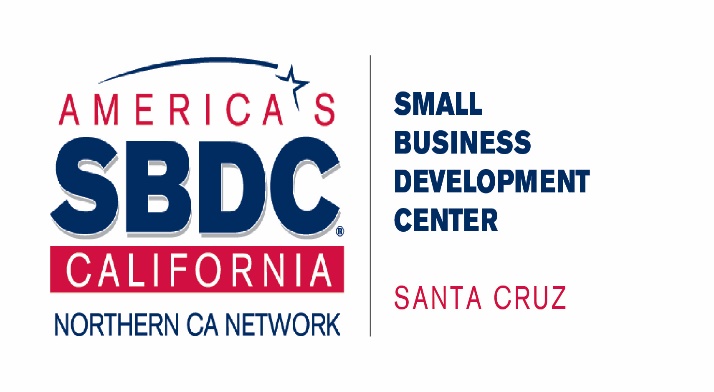 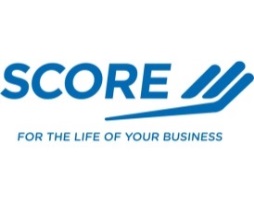 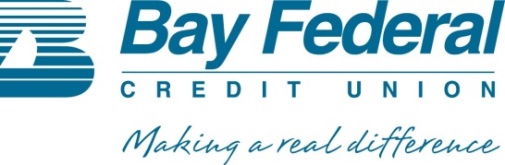 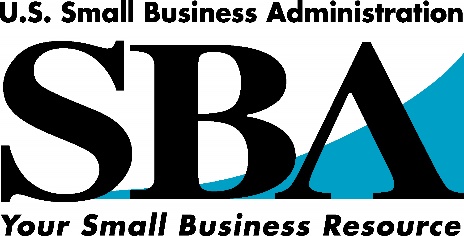 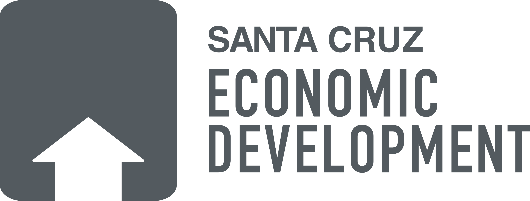 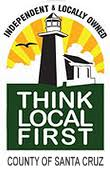 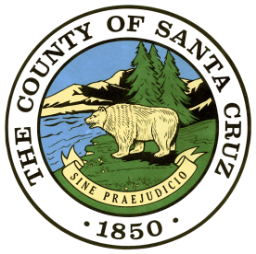 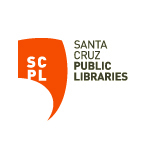 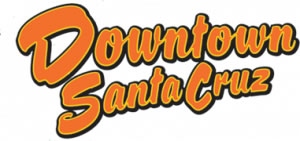 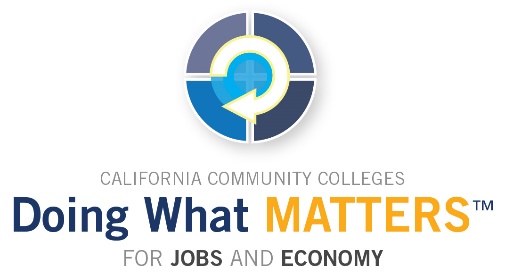 Selling on eBayPart II
Laura Greenfield
eBay PowerSeller
Director of Seller Happiness at SellHound
Becoming an eBay Business
Why eBay?
“Most people are honest. And they mean well. Some people go out of their way to make things right. I've heard great stories about the honesty of people here. But some people are dishonest. Or deceptive.”

“But here, those people can't hide. We'll drive them away. Protect others from them.”
Pierre Omidyar
Founder of eBay
February 26, 1996
Feedback System History
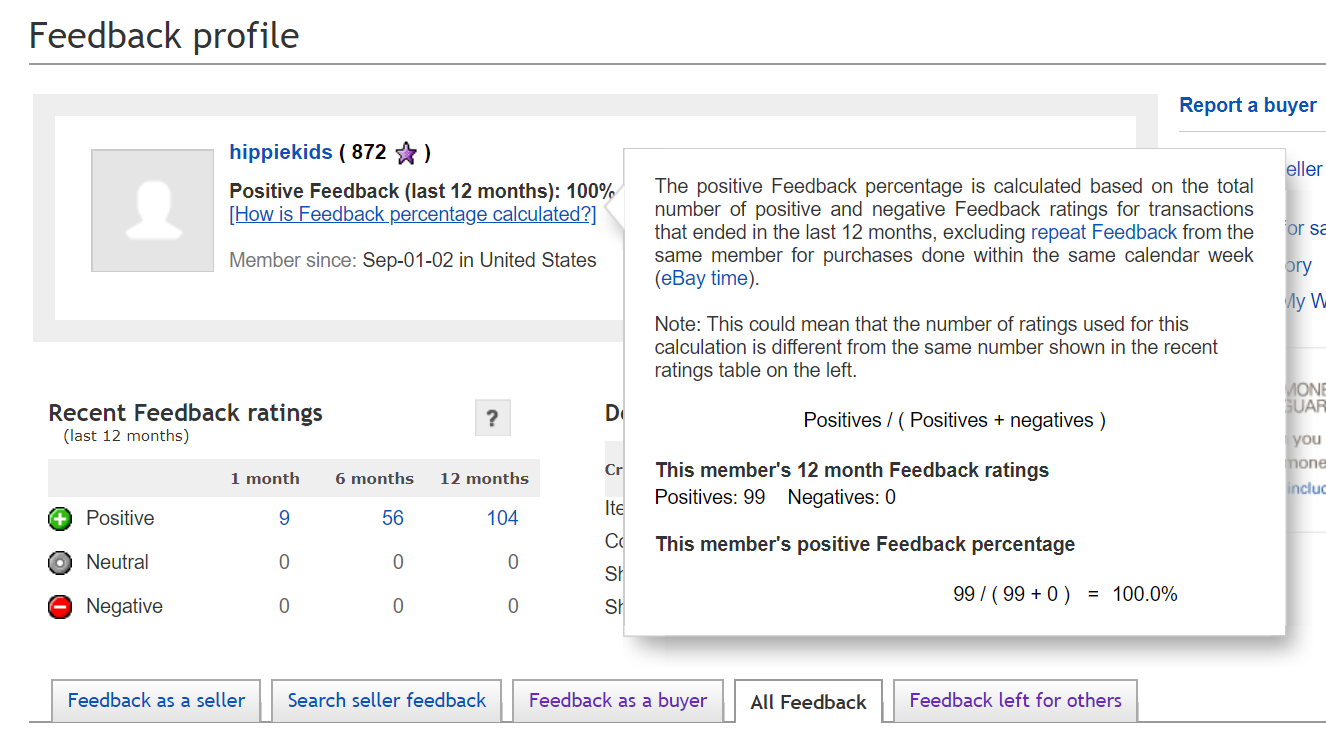 Your eBay Reputation
Your eBay SellerRating
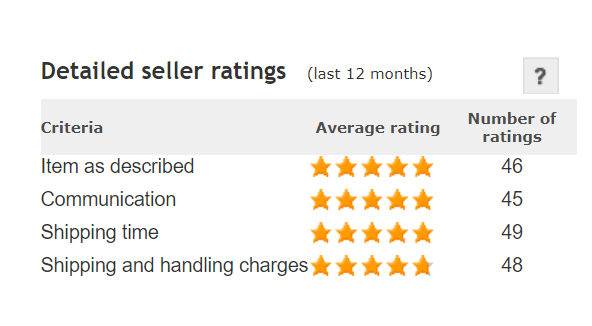 Seller Dashboard
Qualify as a Top Rated Seller
An eBay account that's been active for at least 90 days.
100 or more transactions and $1,000 in sales during the last 12 months with US buyers.
A defect rate less than or equal to 0.5%, with three or fewer defects from unique buyers.
Cases closed without seller resolution less than or equal to 0.3%, and two or fewer cases.
A late shipment rate less than or equal to 3%, and five or fewer late shipments.
Tracking uploaded within your stated handling time, and carrier validation for 90% of transactions to US buyers.
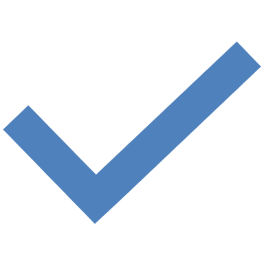 Benefits of Top Rated SellerStatus
$30 credit toward Promoted Listings each quarter

Special pricing on eBay USPS label prices
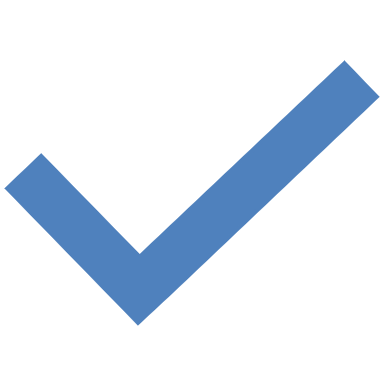 Qualifications:
Same or one-business-day handling, and
A 30-day or longer free return period with money back option.

Benefits:

The Top Rated Plus seal, displayed prominently in search results and the listing description.
A 10% discount on final value fees.
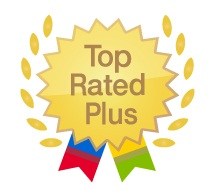 Top Rated Seller Plus
Opening an eBay Store!
Store Homepage with your own branded company design. Custom categories for your listings!

For your monthly fee you get: 
More Free Listings
Insertion fee credits for auction sales
Final Value Fee Discounts available
Coupon for free shipping supplies with Basic Store and up
Markdown Manager for Sales
Promoted Listings (Paid Advertising)
Business Service Discounts
Vacation Holds
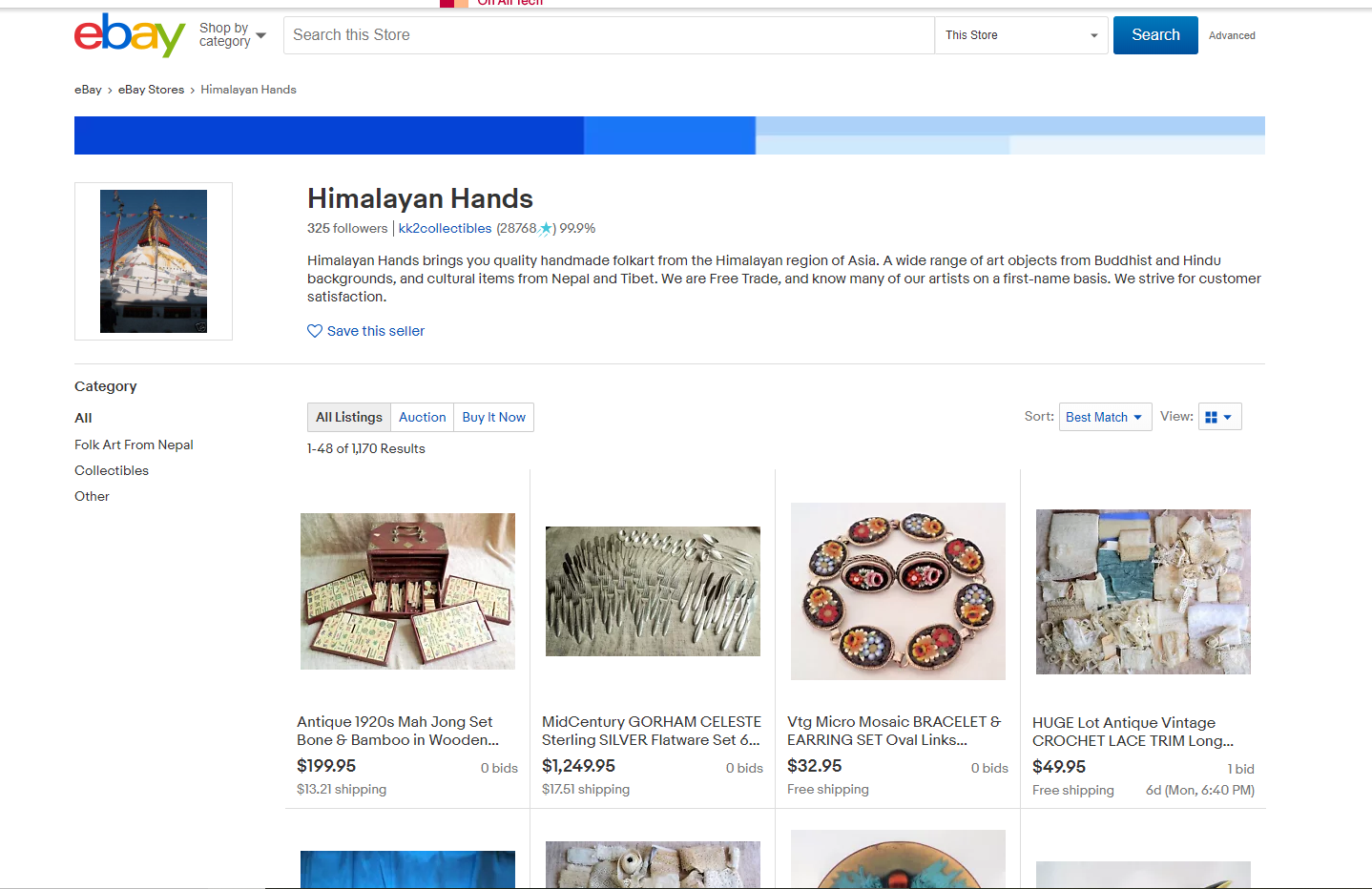 eBay Store Format
Promotions Manager
Store Promotions
Social Media- Facebook, Instagram, Twitter

eBay Groups including Meetups

eBay Open Conferences 

eBay Community Discussion Boards

Seller Hub :  Central place for managing your eBay business
Resources for Selling
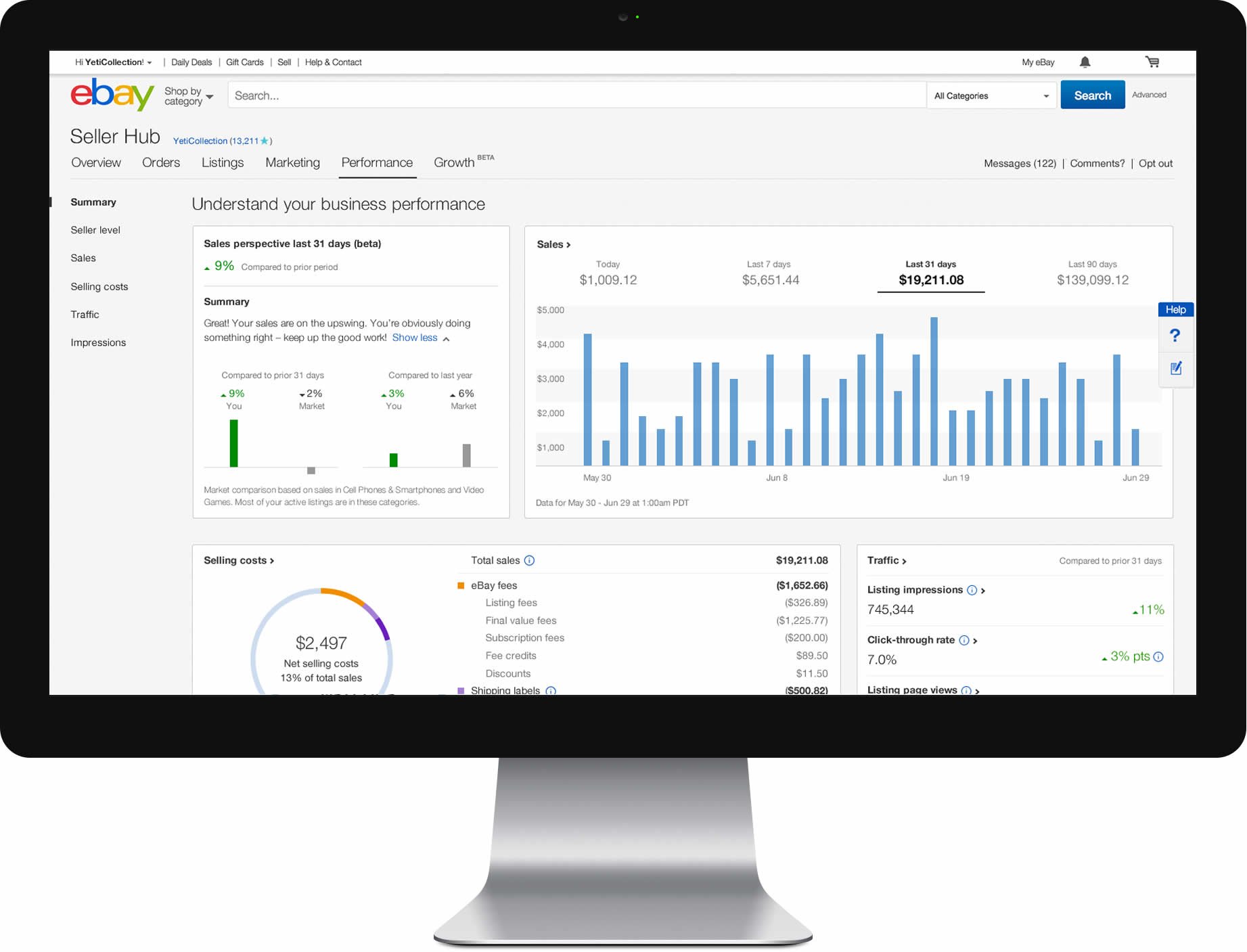 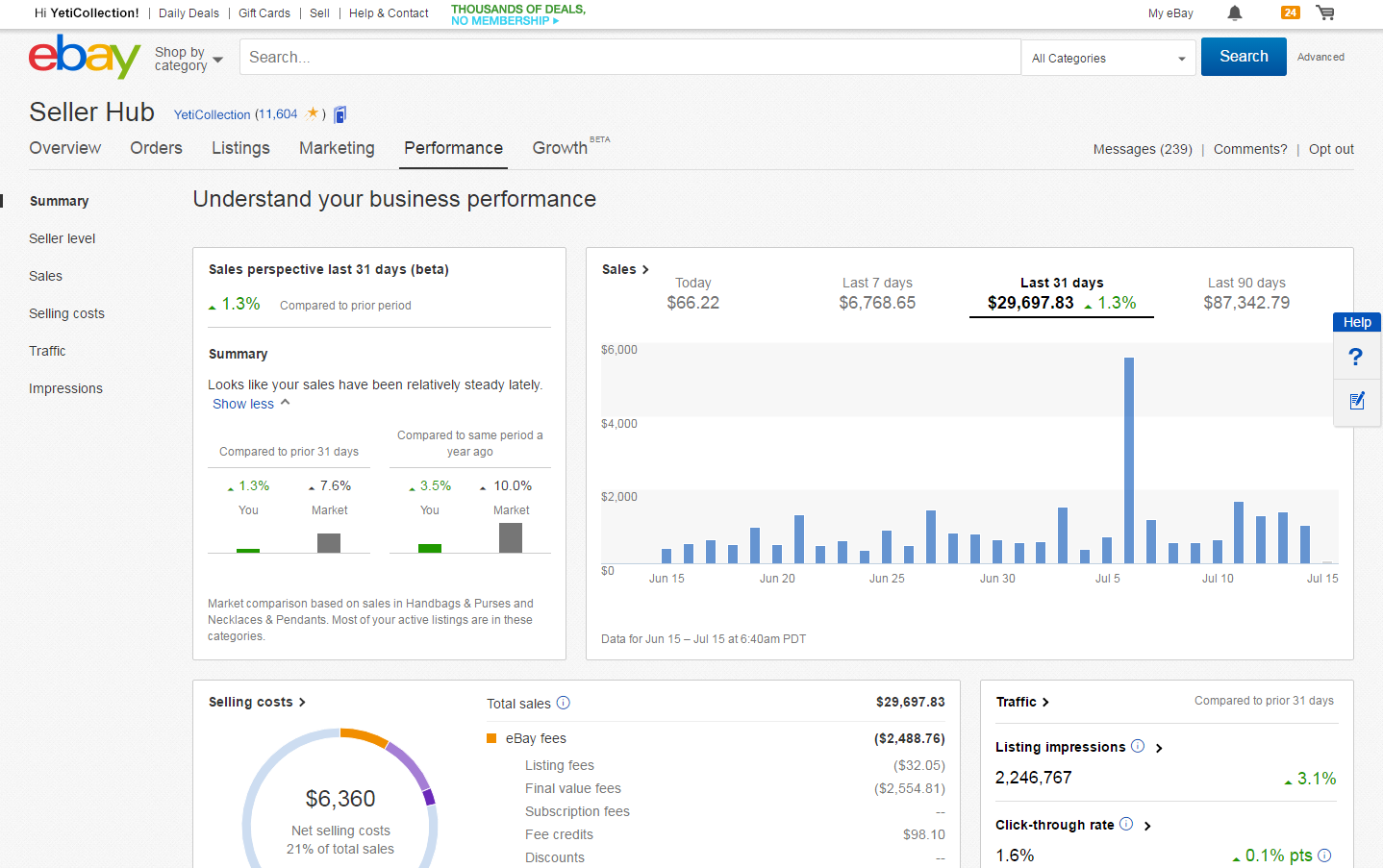 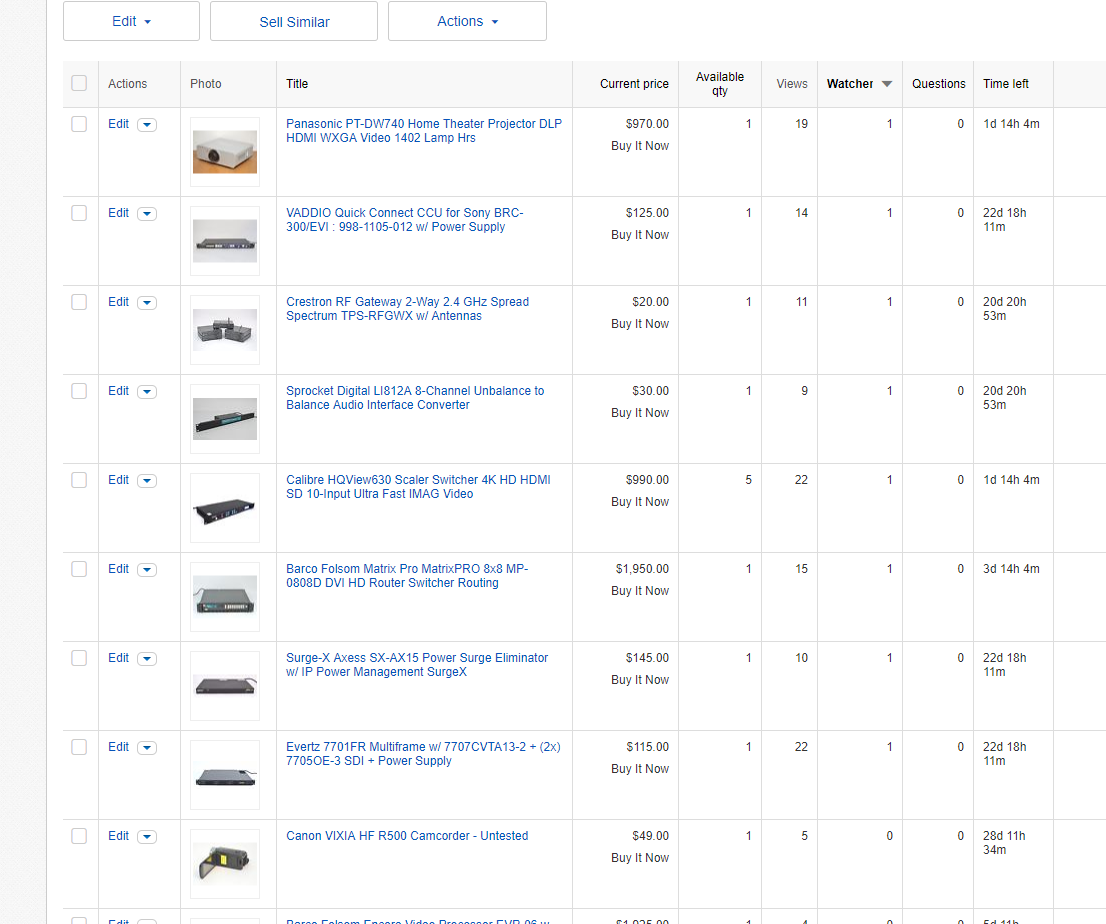 Follow Active ListingsViews & Watchers
Impressions and Page Views
Nitty GrittyGrowing an eBay BusinessConsult with a taxadvisor!
PayPal Income Reported to IRS
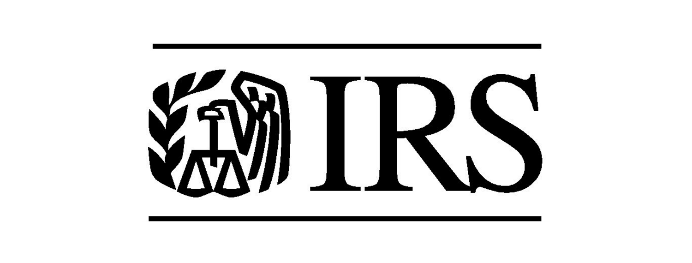 his Photo by Unknown Author is licensed under CC BY-NC-SA
CaliforniaSales and Use Tax ResellerPermit
eBay Site Preferences Selling Preferences Sale Tax Table
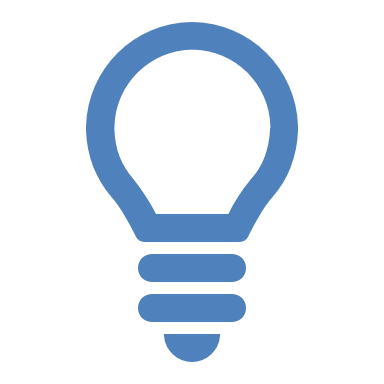 Has this item sold on eBay before?
Look at SOLD price on eBay!
When looking at the sold prices, note condition and format (Fixed or Auction)
Is this item currently listed by another seller?
What makes your item competitive?
SELLING TIP!Pricing research is critical to your success.
Third Party Pricing Research Tools
SellHound  - Local Santa Cruz Startup www.sellhound.com
Free Comparison Search Engine (90 Day history Multiple Marketplaces including eBay)

Terapeak - Subscription Service (one year history eBay sales)

Worthpoint – Subscription Service (4+ years of Data from eBay and auction houses)
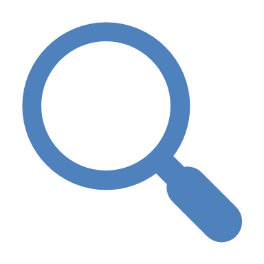 Advice for your new businessEVOLVE
Thank you to our Sponsors!Please complete the evaluation formsFor Materials: www.santacruzpl.org/brownbags
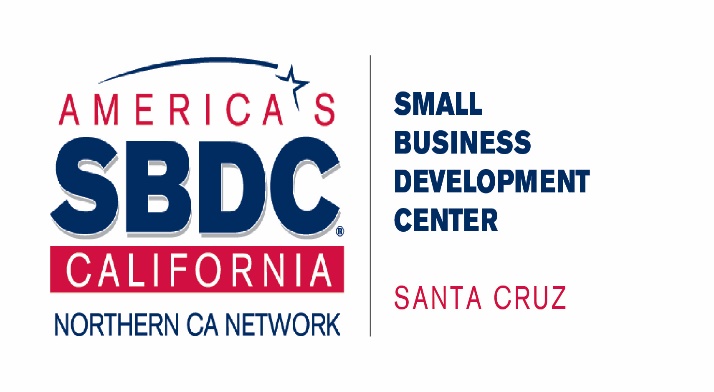 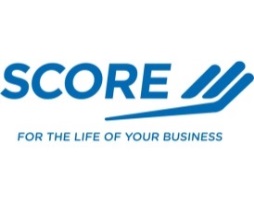 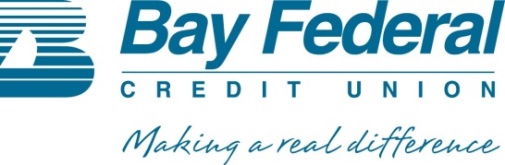 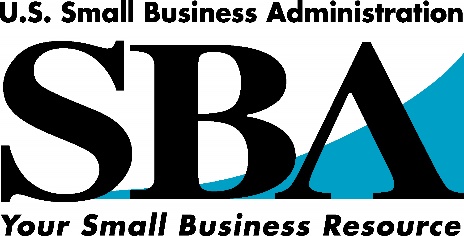 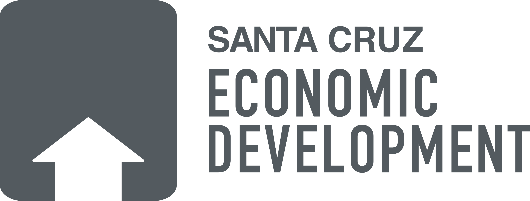 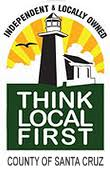 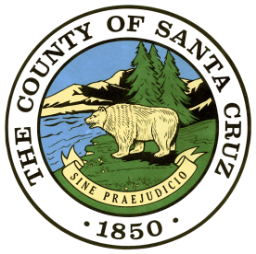 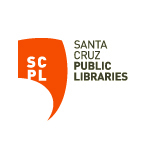 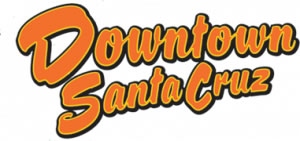 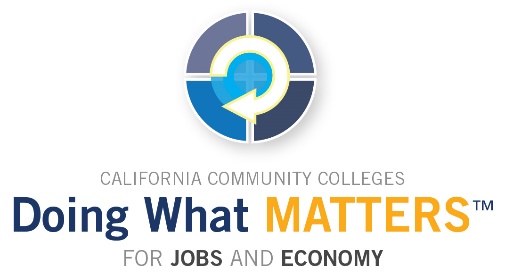